«Τα ανθρώπινα Δικαιώματα»
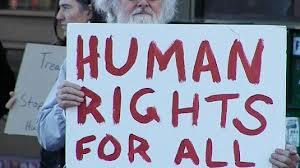 .
Εύα Λύπα
Όλοι μασ…
Έχουμε δικαίωμα στην ζωή
Έχουμε δικαίωμα στην ελευθερία 
Έχουμε δικαίωμα στην αγάπη
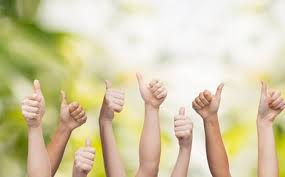 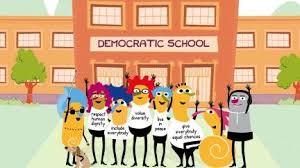 Όλοι μασ…
Έχουμε δικαίωμα στην τροφή
Έχουμε δικαίωμα στην ιατρική περίθαλψη 
Έχουμε δικαίωμα στην εκπαίδευση
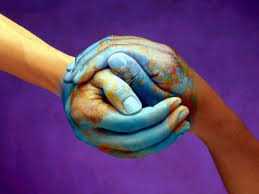 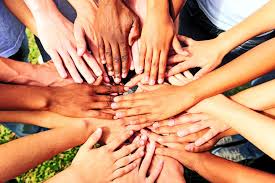 Επιπλέον…
Όλοι οι άνθρωποι έχουν δικαίωμα στην ισότητα ενώπιον του νόμου 
 Στην συμμετοχή στον πολιτισμό 
Στην εργασία
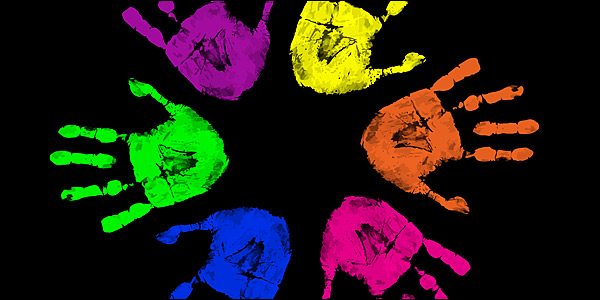 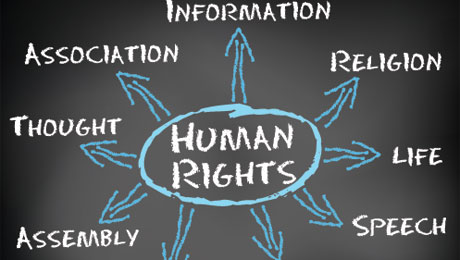 Τα ανθρώπινα δικαιώματα είναι ίδια για όλους τους ανθρώπους 
Ανεξάρτητα το φύλο, το χρώμα, την θρησκεία 
Όλοι είμαστε άνθρωποι και έχουμε τις ίδιες ανάγκες
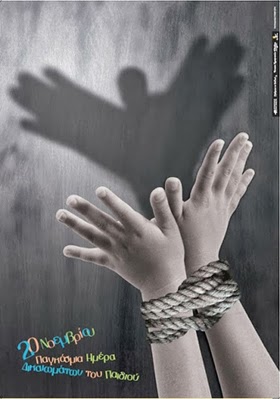 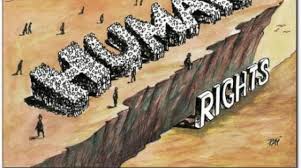 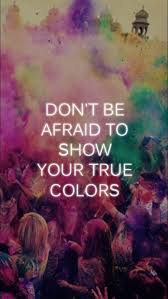 Ανθρώπινα δικαιώματα!
Human rights for all!
I diritti umani!
човешки права!
drepturilor omului!
Menschenrechte!
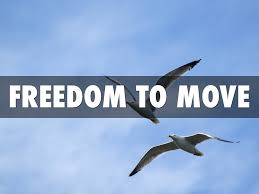 HUMAN RIGHTS FOR ALL!
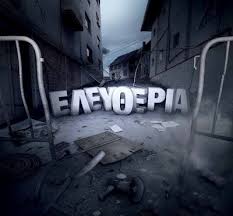 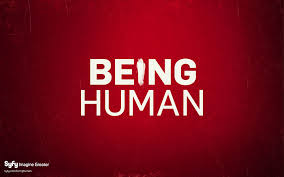 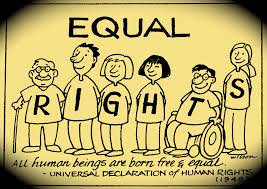